GSICS Data Working Group11/03/2024
Kamaljit Ray (MOES)
Manik Bali (NOAA/UMD)
Introduction
Welcome GDWG
GSICS Data Working Group Membership
GSICS Data Working Group Actions
GSICS Data Working Group activities in the past year
GSICS Data Working Group breakout session
GDWG Work Plan 
EP Guidance
Conclusion
Summary of important links
GDWG in the GSICS Framework
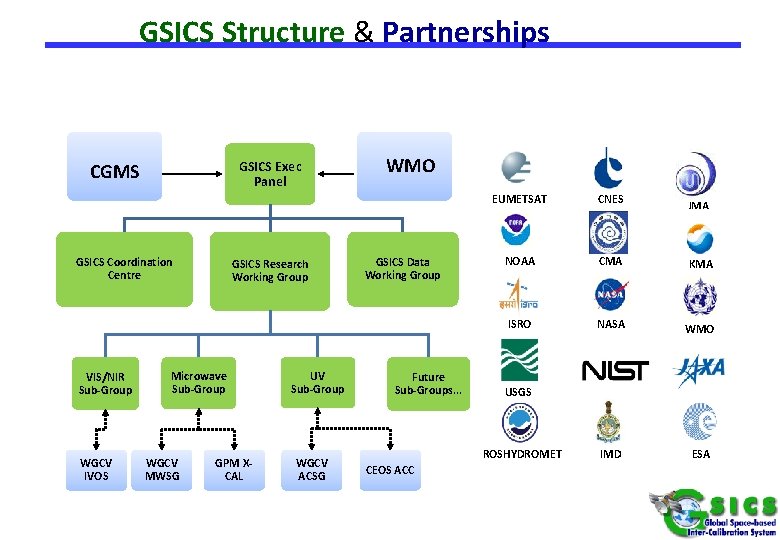 GDWG actively supports all aspects of GSICS activities 
e.g . systems/metadata/products/wiki/GPPA
Detailed TOR here
Oversee and coordinate the data management activities of GSICS and advise the EP on questions related to GSICS data management including information delivery services;
Slide curtesy Tim Hewison (EUMETSAT)
Activities
Data working group is actively working on GSICS products and deliverables, dissemination/standardization and acceptance.
It continues to support the GSICS CAL/VAL activities by building tools and best practices for the community.
Tools are being developed to connect with users of GSICS products and deliverables. 
New actions have been picked up to support collaborative ecosystem of development.
All agencies shared development efforts, significant data management efforts, infrastructure, test data sets, and the availability of calibration references.
GDWG Membership
https://gsics.wmo.int/en/focal-points
Welcome New Member
Hanbyul Lee from KMA
Action Status  [ 2023 ]
Meetings held in 2023 (September)

5 September 2023 we had a webmeeting to discuss the inclusion of GSICS Data into the WMO WIS system which is expected to replace the existing GTS system of data dissemination and is extensively used by Meteorological data users. Simon gave a talk about the WIS system and if GSICS products can contribute to this futuristic system.  GSICS has 86 inter-calibration products and it was a crucial meeting to decide on outreach of GSICS data into the next generation of data dissemination systems.
Paolo Castracane from ESA, gave a talk about the ESA Overpass tool https://evdc.esa.int/orbit/ . This tool can directly help the GSICS community in Search for overpasses by satellite/instrument, as well as for joint overpasses between two satellites.
GDWG Activities
Automate GPPA Review: Developed Colab Files 
Collaborative code Development (LSICS on github)
SOS Report: Coalb Notebook
Overpass Tool/Code: Online and inhouse
Maintained d Product Catalog/ Wiki/Product Alert/THREDDS
Reprocessing: Used GSICS Correction coefficients
Started dialog on integration with WIS2
Additionally ..
Supported Acceptance of GSICS Products
Worked towards building consensus on SITSAT mission Data formats
Testing GenAI tools for Article and Code generation
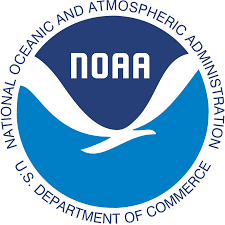 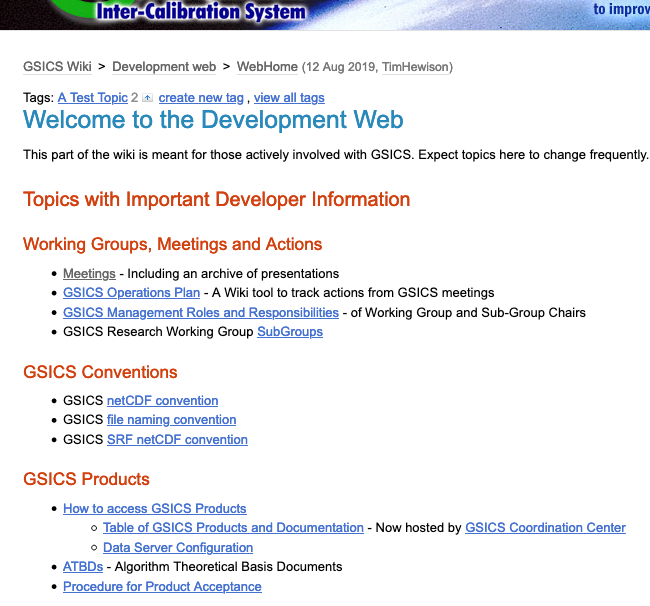 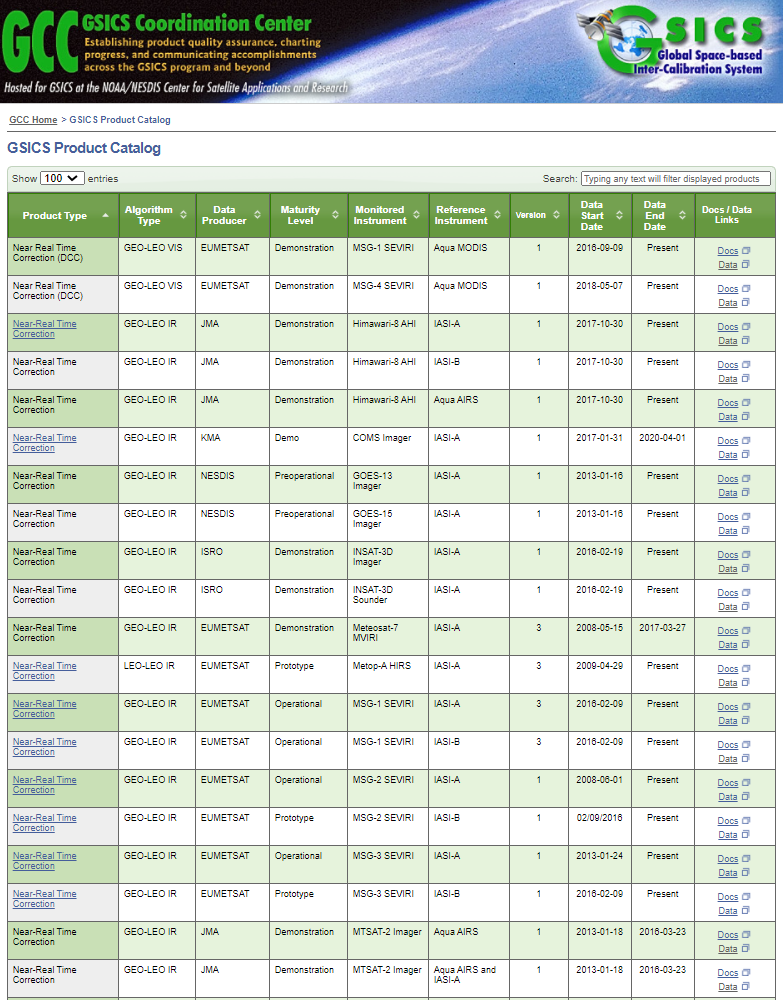 Access GSICS Wiki to exchange ideas meetings/best practices and much more
Click to add text
GSICS Product Catalog
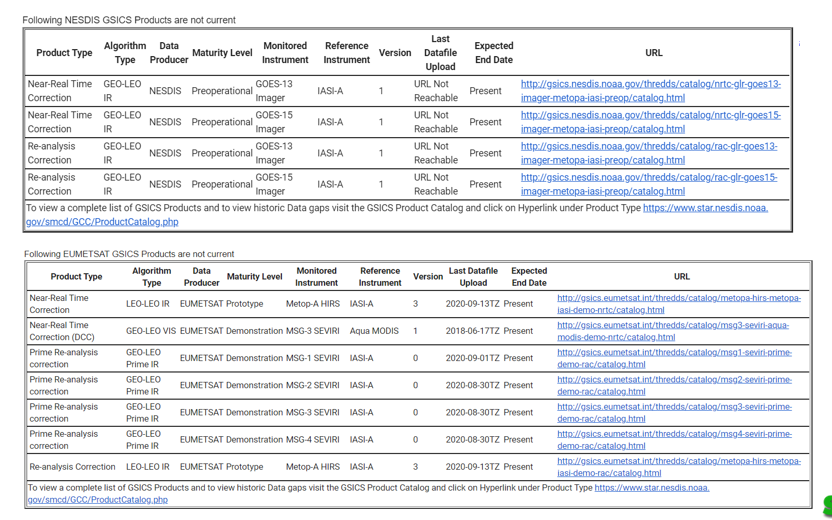 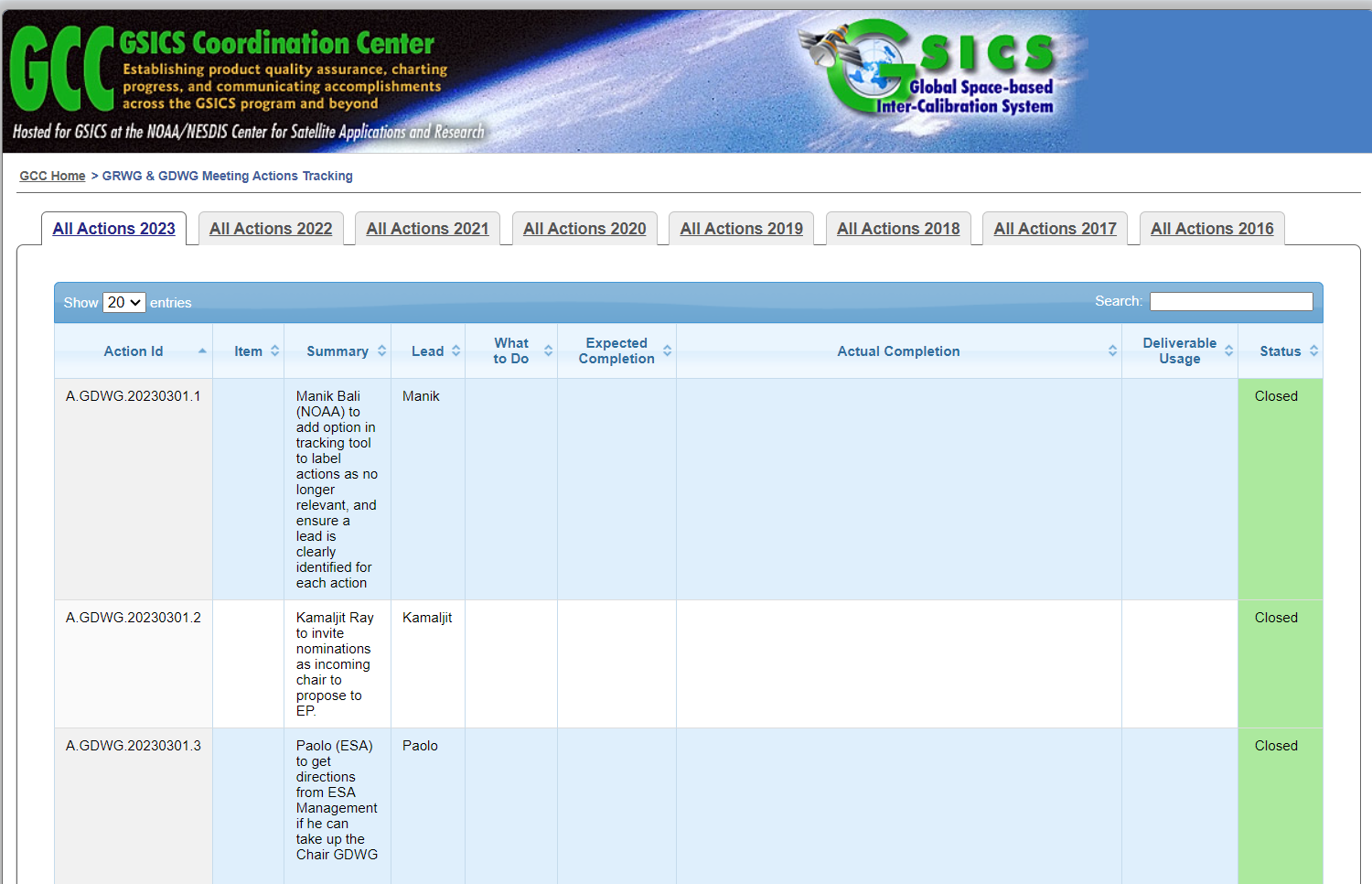 GSICS Action Tracker
Track GSICS products by registering in Status System
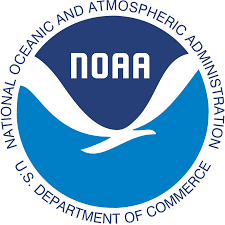 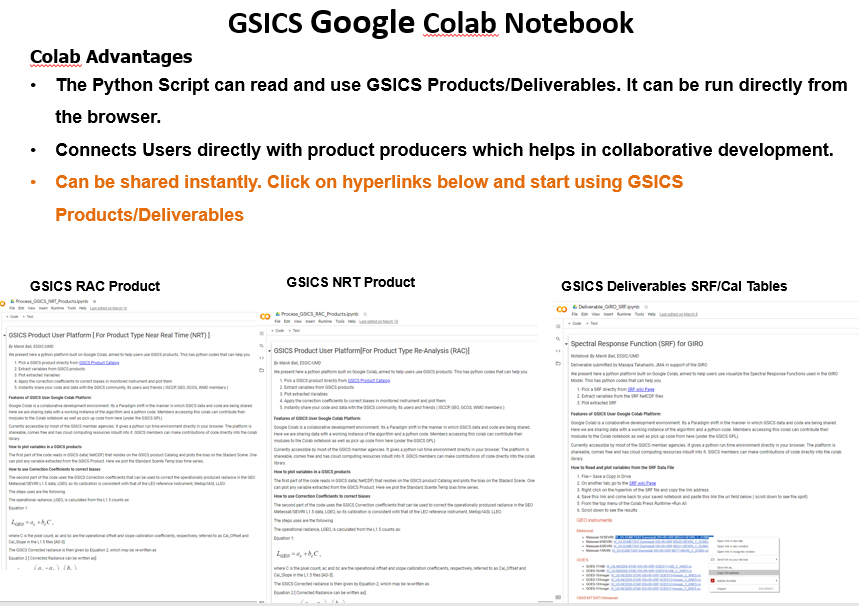 Notebooks:

From the browser access 
Python Environment
Processors
Reader Code
Correction Code
Provide Collaborative ecosystem
New Notebooks
Generate SOS Report
Compare Solar Data Sets
GIRO SRF 
Process GEMS data**
DCC Product  notebook
SOS Notebook
Product Review notebook
GIRO SRF    notebook      
GSICS Product RAC notebook and NRT notebook
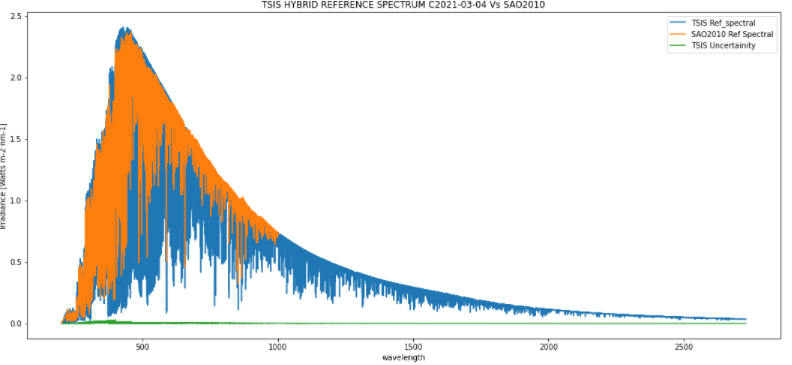 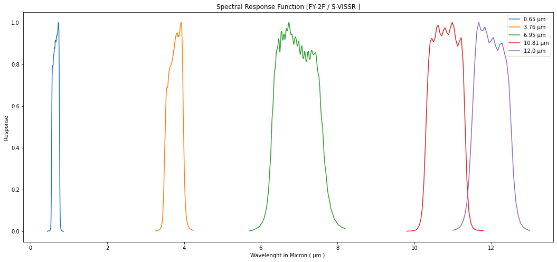 ESA GDWG Activities
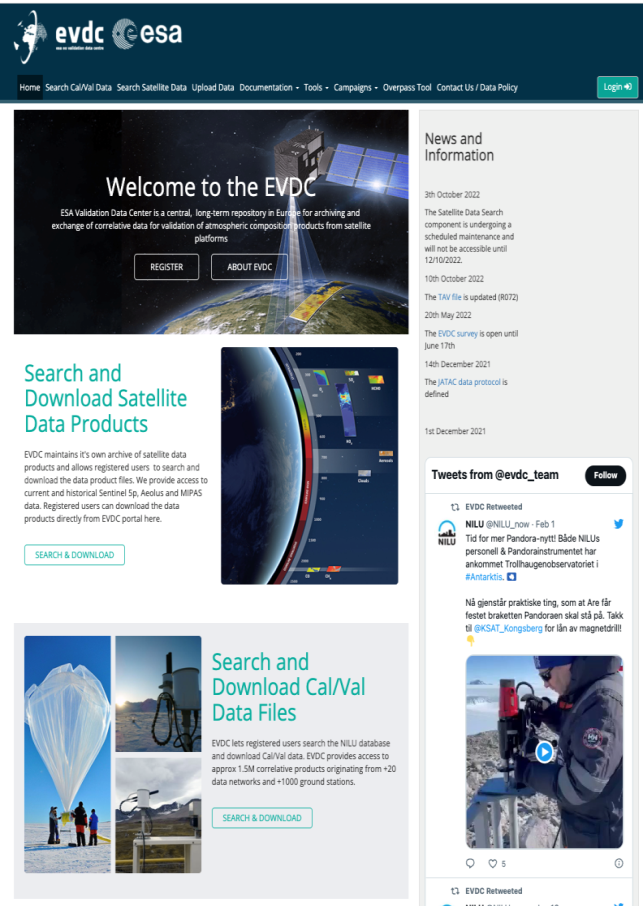 Status and updates of the main webportals supporting cal/val activities in different domains:
CEOS Cal/Val portal (https://calvalportal.ceos.org/)
ESA Atmospheric Validation Data Centre (EVDC) (https://evdc.esa.int/)

Area of collaboration GSICS – CEOS WGCV
WGCV and GSICS share methods and protocols (vicarious calibration)
WGCV and GSICS look for REFERENCE
SITSat becoming reference from space SI traceable (Larry Flynn and Manik Bali are now members of the SITSAT Team.)
Joint Organisation of the Pre-Flight  Workshop Calibration / Characterisation: https://atpi.eventsair.com/pre-flight-calibration-workshop
New Space topics
Maturity Matrix approach – examples from EDAP and CEOS FRM
Outreach



(see P. Castracane presentation GDWG  breakout Session 13rd March 09:15 CET)
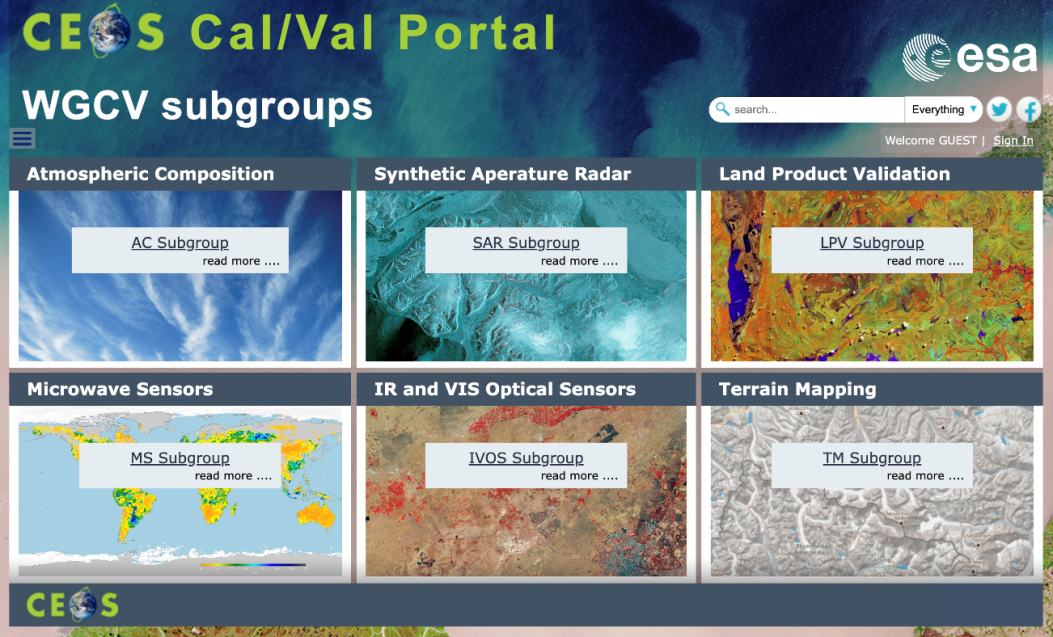 11
JMA GDWG Activities
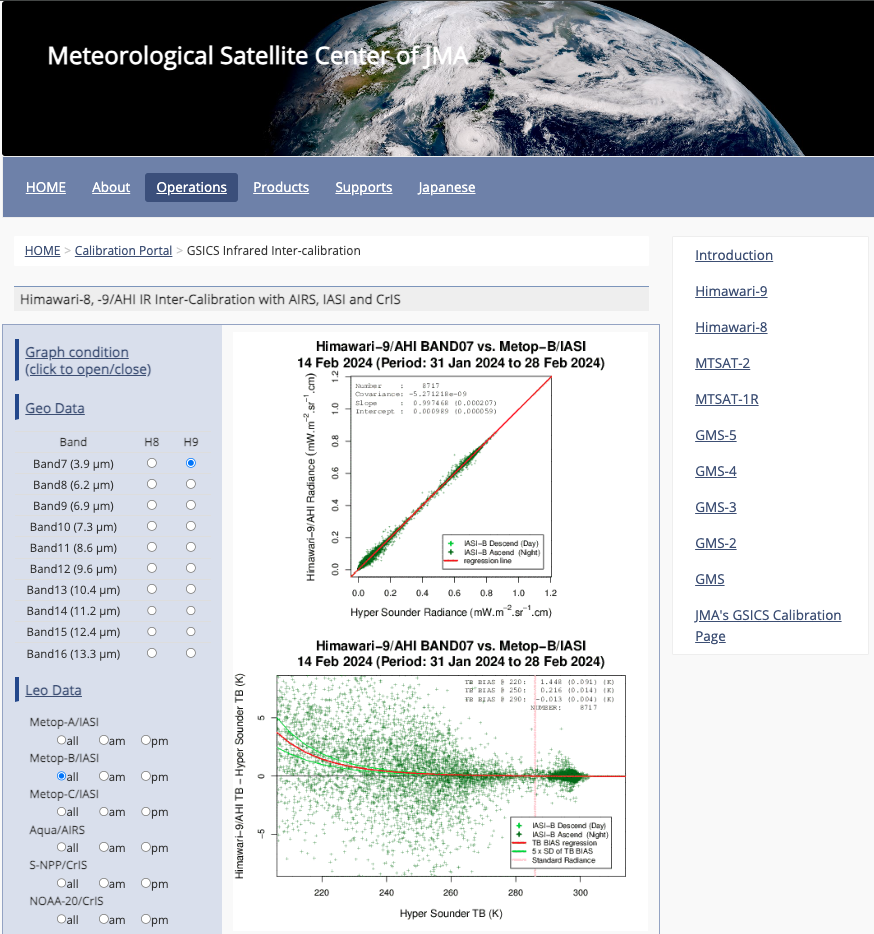 Contribution to lunar calibration activities
LSICS I/O data Convention and versioning
JMA GPRC webpage
Calibration landing page
Instrument info (e.g., SRF)
Event logging
IR re-calibration info (GMS to MTSAT-2)
AHI monitoring pages
VNIR Ray-matching
VNIR Vicarious cal.
GEO-LEO-IR
12
Other Agencies
CMA contributed to GDWG and GRWG keeping CMA GPRC Website Content up-to-date including software updates, FengYun Satellites Instrument Operation Status Landing Pages, satellite data sharing scheme and set up of website for RICH-CEOS Program support.
EUMATSAT had many new sensors to calibrate with new missions (EPS-SG, MTG-I, MTG-S, CO2M).  MICMICS is a new prototype development and procurement of EUMETSAT’s operational system. It will replace the current GSICS processor at EUMETSAT. MICMICS will have improved algorithms and it will process more instruments/channels than the current GSICS processor.   It supports the generation of GSICS products.
IMD is working closely with ISRO team to incorporate GSICS calibration in MMDRPS chain and their regular timely update. The same GSICS calibrated INSAT-3DS data may also be linked with RAPID tool (already available in public domain mentioned above)
GDWG Breakout Session Talks
Key Discussion points

Standard Operating Procedure: Ensure UDP + Data Quality in Reprocessing
WIS2 Integration
State of Observing System Report: Machine Readable Biases
GenAI approach for coding and GSICS Article Generation
Data Convention for LSICS
….and many more…
EP Guidance
R.GEP.20230628.3: Agencies sharing Reprocessed data under Unified data Policy can put up a note on Standard Operating Procedure (SOP) so as to benefit the user as well as other agencies.
GDWG to prepare a proposal for a Standard Operating procedure for the the dissemination of GSICS corrected data products and how the GSICS  coefficients are to be embedded in the corrected data files.
WMO to organize WIS 2.0 presentation in GDWG subgroup meeting


GSICS EP members to indicate their organisation's willingness to launch PTU balloons (radio soundings) coincident with satellite overpasses during new instrument commissioning and/or campaigns, and identify POCs for such activities.
Conclusion
Data working group is actively working on GSICS products and deliverables dissemination/standardization and acceptance.
Tools are being developed to connect with users of GSICS products and deliverables.
Collaboration Server/GPRC/Landing Pages are playing a crucial role in communicating the satellite  monitoring to the community.
ESA and JMA have made significant progress on Cal/Val portal and Landing Pages and IMD/ISRO are also working on their page.
ESA has introduced CAL/VAL Maturity matrix and CSDA project to evaluate commercial satellite data.
CMA has built on their GPRC and has developed infrastructure for reprocessing, verification and Validation. They have introduced Data Sharing Scheme based on WMO Unified data policy.
NOAA has developed a range of notebooks for processing GSICS data, Inter-comparing Solar Datasets and SOS reports. Now testing with GenAI tools
Tools, such as Google Colab/Product Status System, empower the users to dive into the products directly from the browser and usher in a collaborative development ecosystem in real time.
Summary of links to GSICS tools
Bash script to download GSICS Data http://gsics.atmos.umd.edu/bin/view/Development/DownloadGSICSProducts
Series of notebooks to read, view and process GSICS Data and Deliverables from the browser in a collaborative ecosystem
DCC Product  notebook
This notebook reads DCC products and plots and lists them
GIRO SRF    notebook      
GSICS Product RAC notebook and NRT notebook
3. Plotting Tool   http://gsics.tools.eumetsat.int/plotter
4. GSICS Product  Catalog: https://www.star.nesdis.noaa.gov/smcd/GCC/ProductCatalog.php
5. GSICS Product Status registration: Register here
Thank You
Will update this with the response from agencies
that we get from today
GDWG working closely with GRWG on reprogramming SLIMED Lunar model from IDL to Python
GDWG also working closely with GRWG for next generation of GSICS Products
GDWG Working Closely with WMO on utilizing the OSCAR API in Python scripts
GDWG working closely with CEOS to utilize inter-operability platforms
GDWG attempting to build consensus on Data Products for SITSAT missions
Reference

A.GEP.20220510.6: Manik shared the GDWG workplan for the coming year. This workplan has been shared with WMO and GDWG member agencies. members are requested to mention their GDWG activities in this document.A.20221027.04: Members to review the GDWG Workplan and update it with their planned GDWG activities.

Detailed work plan is accessible here
JMA GDWG Activities
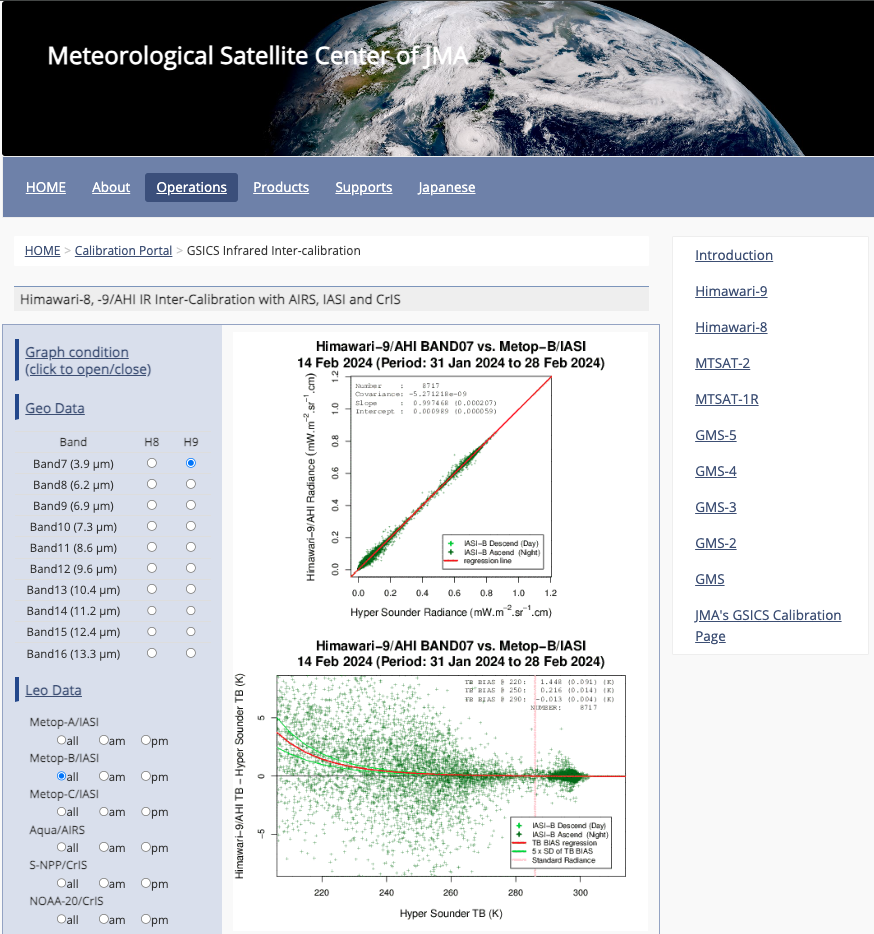 Contribution to lunar calibration activities
LSICS I/O data Convention and versioning
JMA GPRC webpage
Calibration landing page
Instrument info (e.g., SRF)
Event logging
IR re-calibration info (GMS to MTSAT-2)
AHI monitoring pages
VNIR Ray-matching
VNIR Vicarious cal.
GEO-LEO-IR
20
GDWG ESA Activities(see P. Castracane presentation GDWG breakout on 31 March)
ESA Calibration landing page (updated)
The WMO OSCAR webpage has been renewed, as consequence all the Instrument Specification links have been also updated. The new ESA Calibration Landing Page is:
https://earth.esa.int/eogateway/activities/esa-satellites-and-instruments-calibration-landing-page

Status and updates on 
CEOS Cal/Val Portal (http://calvalportal.ceos.org)
EVDC the ESA Atmospheric Validation Data Center (https://evdc.esa.int)
Publication on the GSICS Newsletter: "The ESA atmospheric Validation Data Centre (EVDC): the portal updates" has been published on the fall Issue of the GSICS Quarterly Newsletter [DOI: 10.25923/cfag-b381] repository.library.noaa.gov/view/noaa/27561
EVDC Newsletter April 2021
GDWG kick off Online Meeting
21
10 Feb 2021
Summary of links to GSICS tools
Bash script to download GSICS Data http://gsics.atmos.umd.edu/bin/view/Development/DownloadGSICSProducts
Series of notebooks to read, view and process GSICS Data and Deliverables from the browser in a collaborative ecosystem
DCC Product  notebook
This notebook reads DCC products and plots and lists them
GIRO SRF    notebook      
GSICS Product RAC notebook and NRT notebook
3. Plotting Tool   http://gsics.tools.eumetsat.int/plotter
4. GSICS Product  Catalog: https://www.star.nesdis.noaa.gov/smcd/GCC/ProductCatalog.php
5. GSICS Product Status registration: Register here
Members are welcome to use the tools build by GSICS
THANK YOU
GDWG ESA Activities
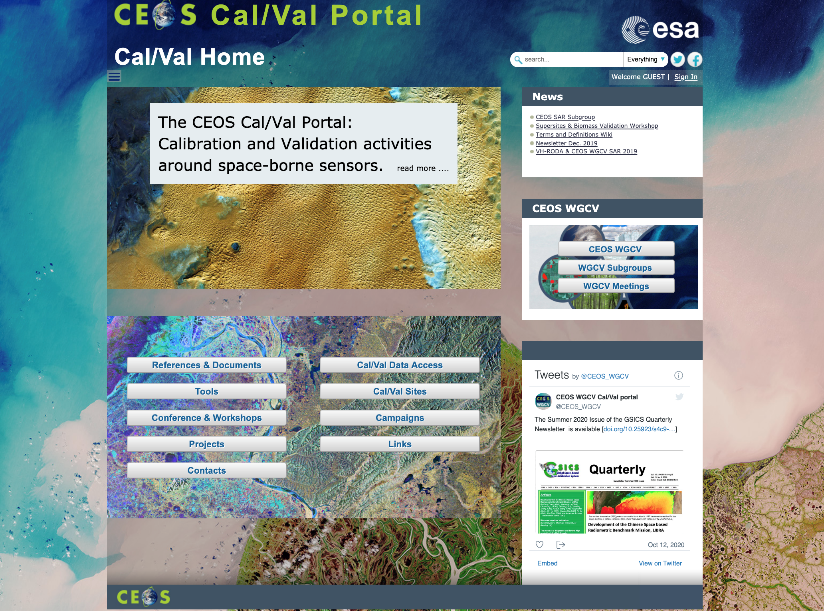 Status and updates on 
CEOS Cal/Val Portal (https://calvalportal.ceos.org/)
EVDC the ESA Atmospheric Validation Data Center (https://evdc.esa.int)
Pi-MEP Salinity (https://www.salinity-pimep.org/)– an ESA-NASA Platform for sustained satellite surface salinity validation.
ESA Calibration landing page
The update ESA Calibration Landing Page is:
https://earth.esa.int/eogateway/activities/esa-satellites-and-instruments-calibration-landing-page
24
CEOS Cal/Val Portal Overview
https://calvalportal.ceos.org
The CEOS CalVal portal serves as the main forum for exchange and information sharing for the CEOS Working Group on Calibration and Validation (CEOS WGCV). 
it provides access to agreed good practices and Cal/Val protocols to the wider Earth Observation community within CEOS and beyond. 
It connects users to reference data and networks and provides reliable, up-to-date and user-friendly information useful for Cal/Val tasks, facilitating data interoperability and performance assessment through an operational CEOS coordinated and  internationally harmonised Cal/Val infrastructure consistent with QA4EO principles.
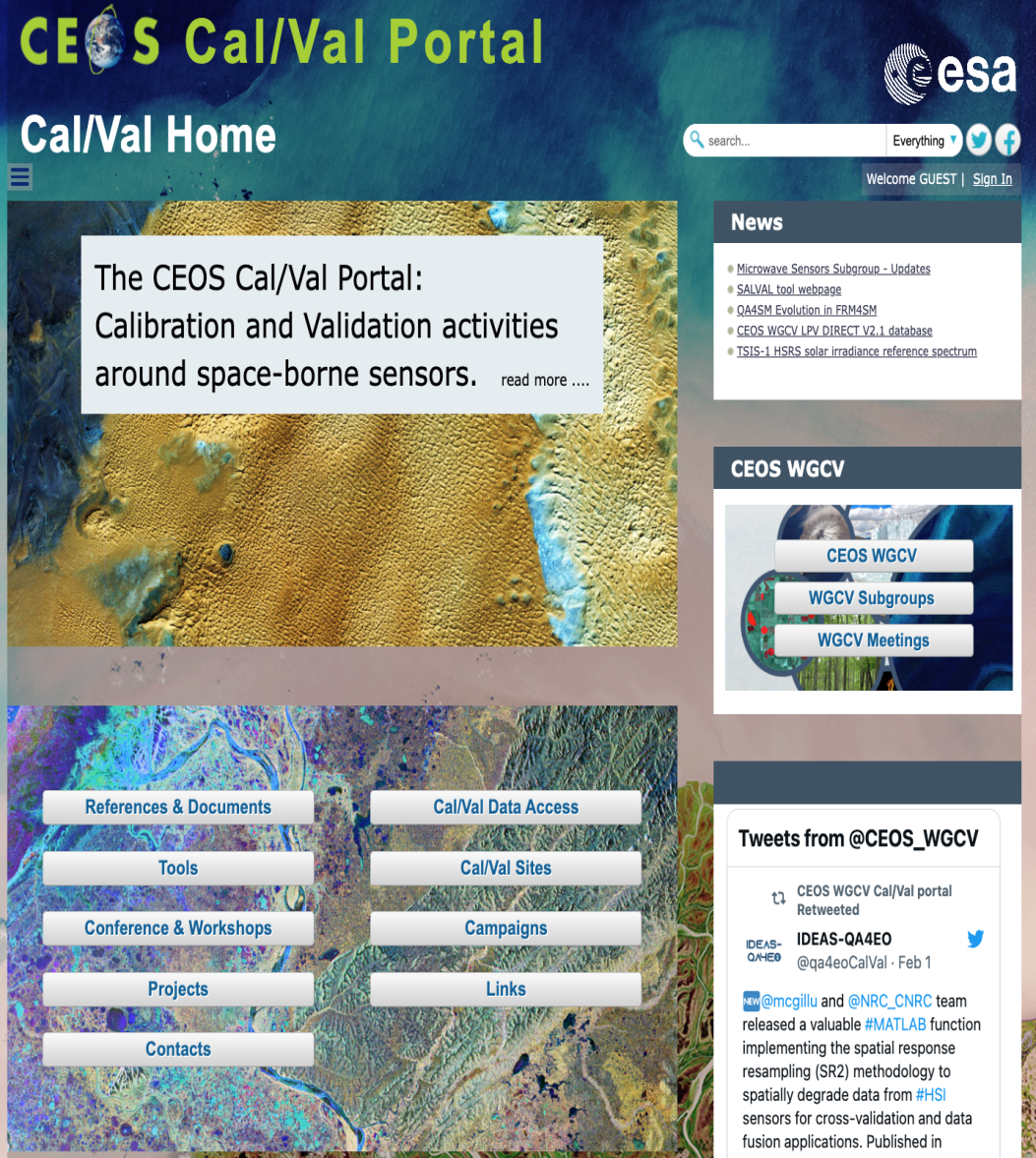 25
Maturity Matrix
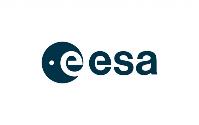 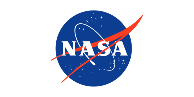 NASA Commercial Smallsat Data Acquisition (CSDA) Program
ESA Earthnet
Mission success is dependent upon quality assurance. Data Quality adds significantly to the values of datasets.
Because the commercial satellite sector grow, space agencies identified the need for systematic evaluation of commercial satellite data to understand how it may be integrated into their programmes.

NASA launched the CSDA Project and ESA the EDAP project to meet this need.
NASA and ESA are working toward a comprehensive ESA-NASA Evaluation Framework that will include the utility of these data for Earth science research and applications
26
CMA GDWG TASK: CMA GPRC Website Operation
Keep CMA GPRC Website Content updating: 
GPRC Information
CMA GSICS product sharing (Thredds)
FengYun Satellites Instrument Operation Status (Landing Pages）
CMA GDWG: Website construction and maintain
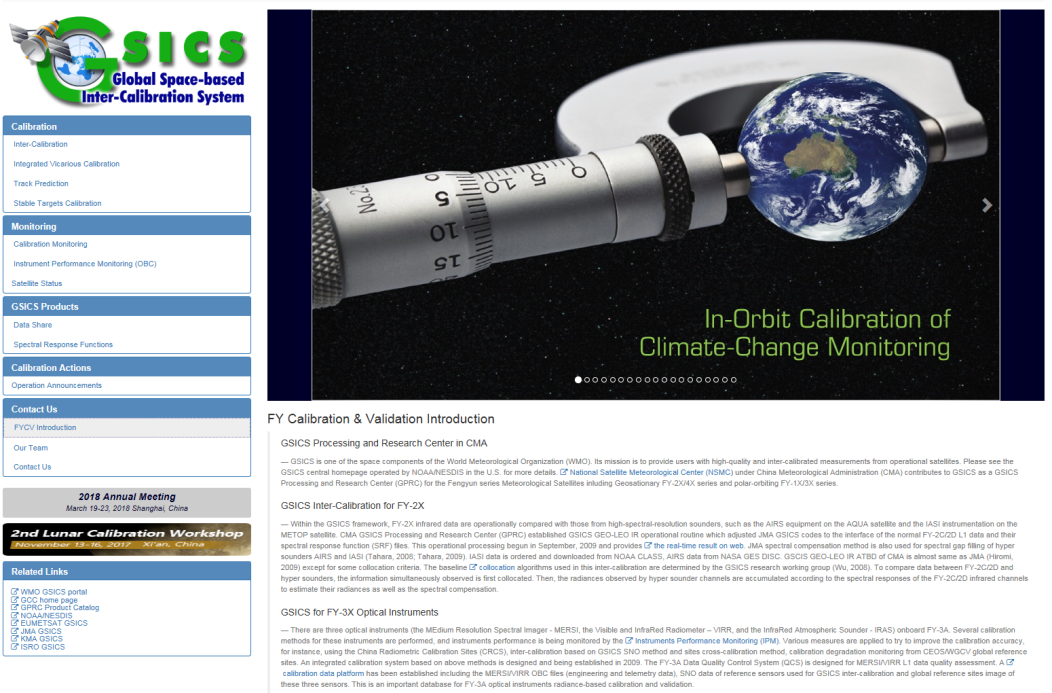 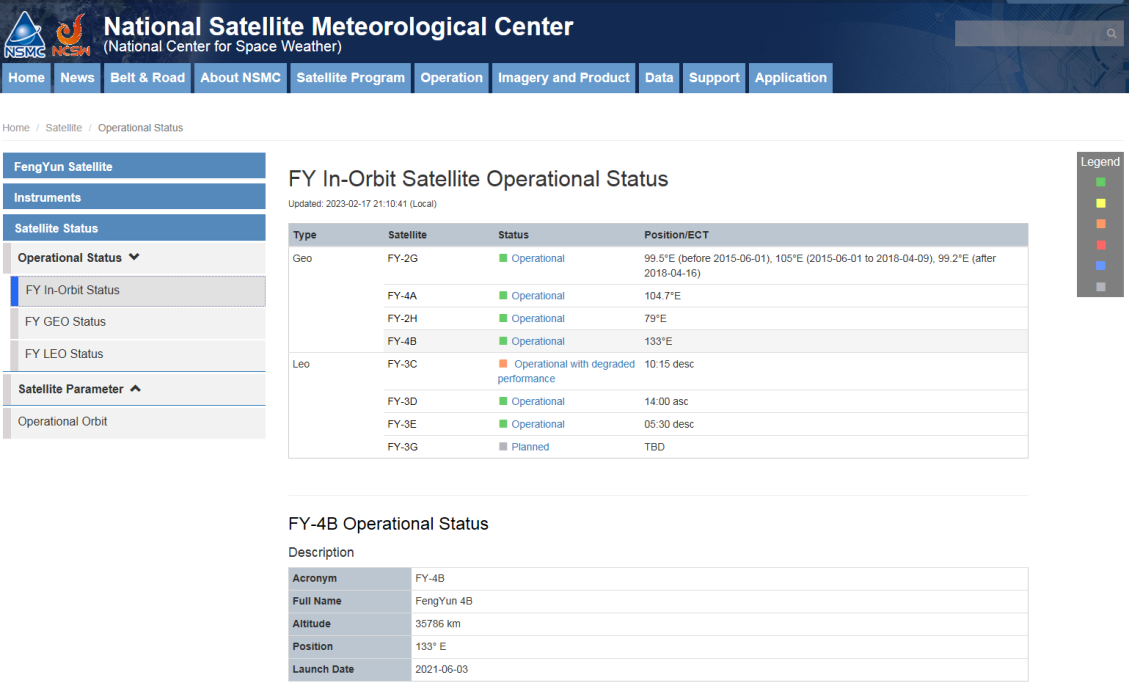 27
27
[Speaker Notes: GSICS Processing and Research Centres (GPRC)

Content: GPRC Information, CMA GSICS product sharing, Instrument Operation Status
CMA GRWG: Content provider
CMA GDWG: Website construction and maintain]
CMA GDWG TASK: New satellite data sharing scheme
WMO released the new data policy “WMO UNIFIED DATA POLICY”;
Following the “WMO UNIFIED DATA POLICY”, the FY-3E and FY-4B satellite data sharing scheme was drawn up;
International users were informed through the website of the National Satellite Meteorological Center, CMACast and e-mail.
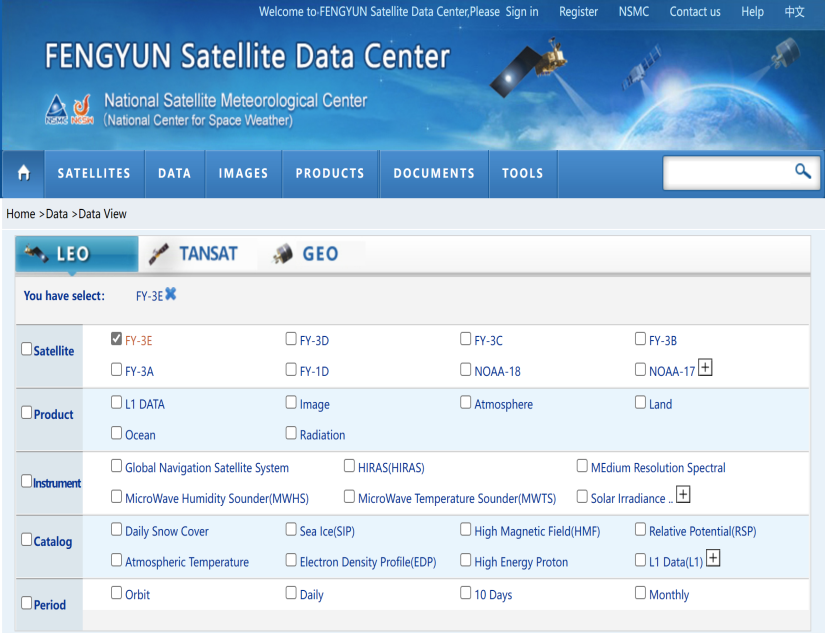 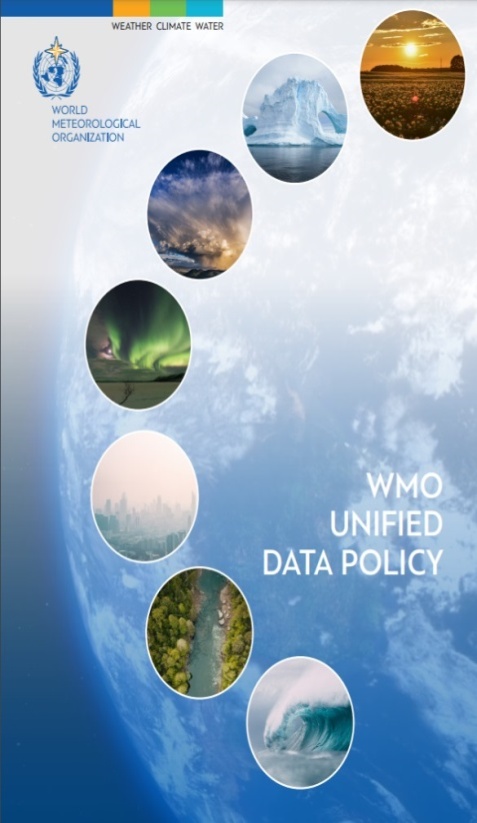 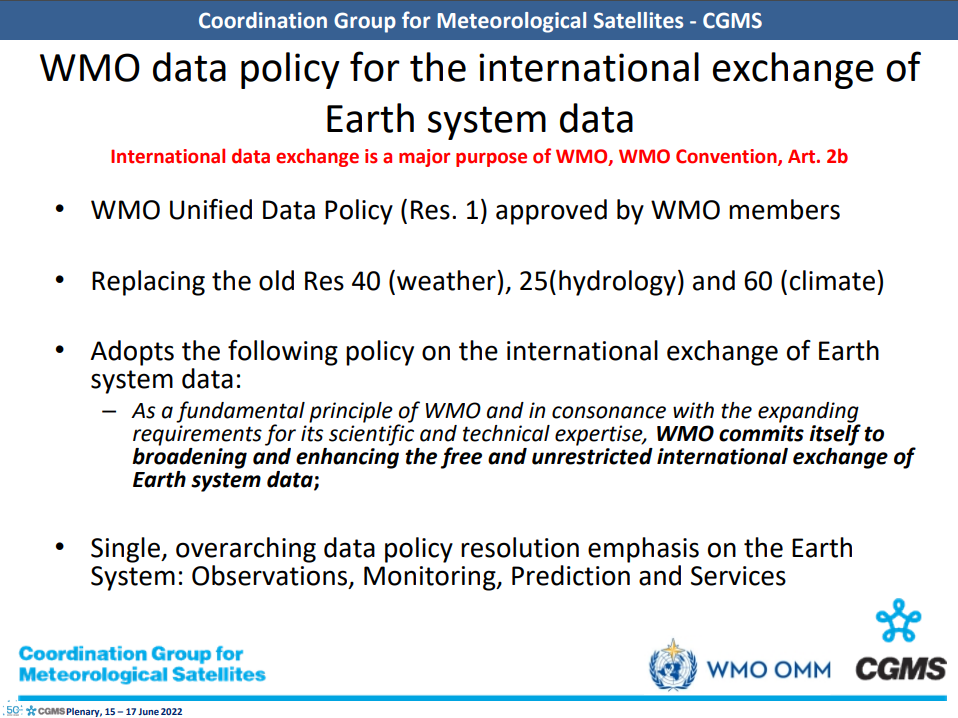 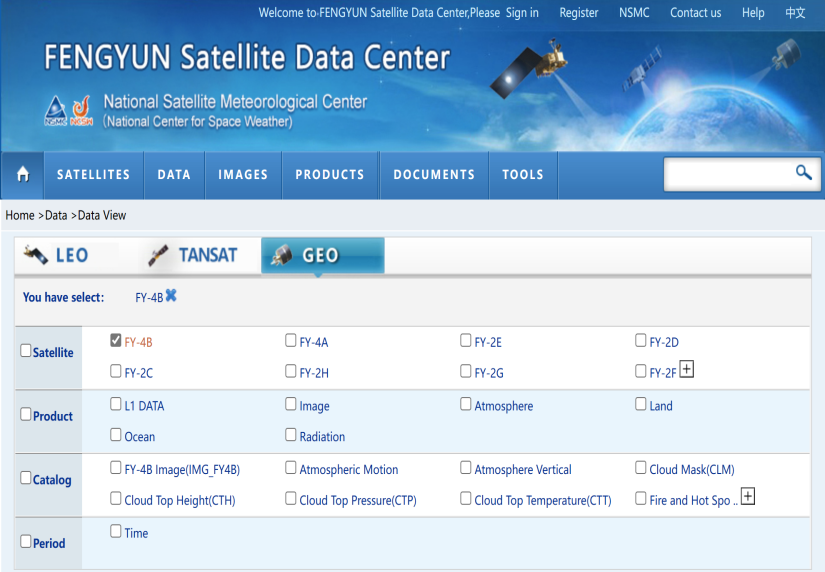 28
28
[Speaker Notes: GSICS Processing and Research Centres (GPRC)

Content: GPRC Information, CMA GSICS product sharing, Instrument Operation Status
CMA GRWG: Content provider
CMA GDWG: Website construction and maintain]
CMA GDWG TASK: Supporting RICH-CEOS Program
RetrospectIve Calibration of Historical Chinese Eerth Observation Satellite Data (RICH-CEOS)
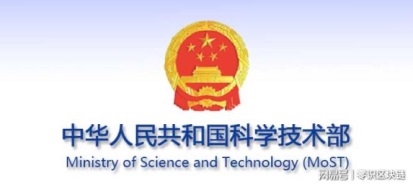 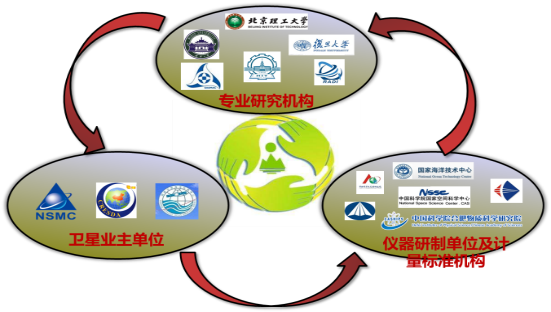 18 Institutions Involved
National Key R&D Program of China Founded since 2018
National Satellite Meteorological Centre (NSMC)
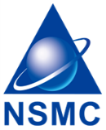 RICH-FY ： Chinese Meteorological Satellites
RICH-ZY :    Chinese Land Resources Satellites
RICH-HY :   Chinese Marine Satellites
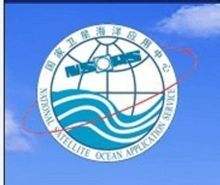 National Satellite Ocean Application Center (NSOAC)
China Center for Resources Satellite Date and Application (CRESDA)
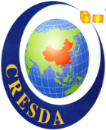 29
Reprocessing Dataset: Validation – Microwave instruments
MWRI
MWHS
MWTS
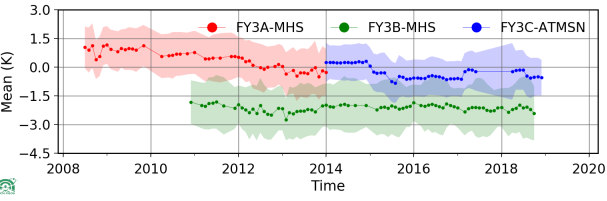 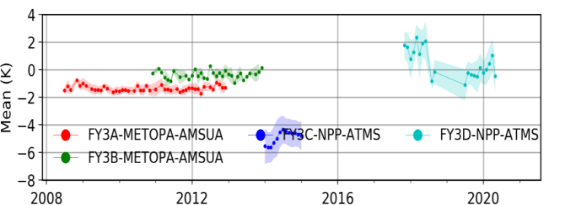 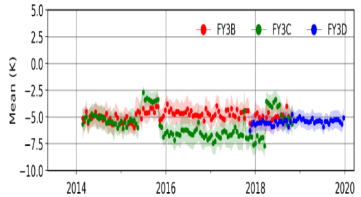 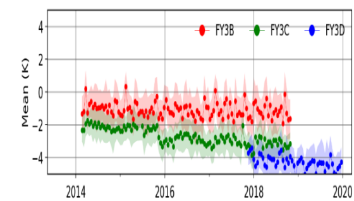 Before reprocessing
10.7GHz V
Before reprocessing
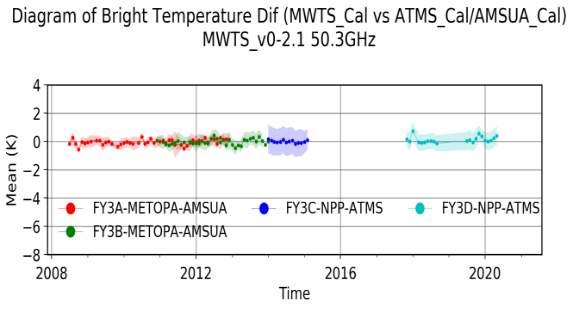 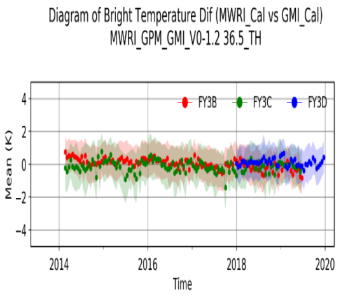 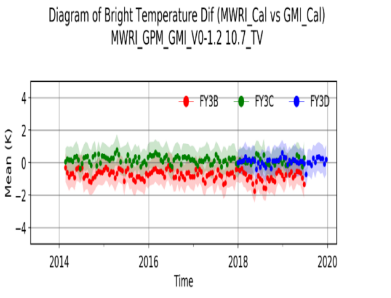 Before reprocessing
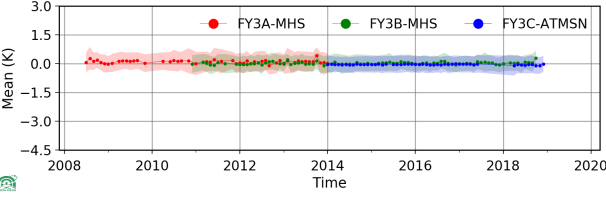 reprocessed
36.5GHz H
reprocessed
reprocessed
183.311GHz
30
KMA’s Support to GDWG Activities
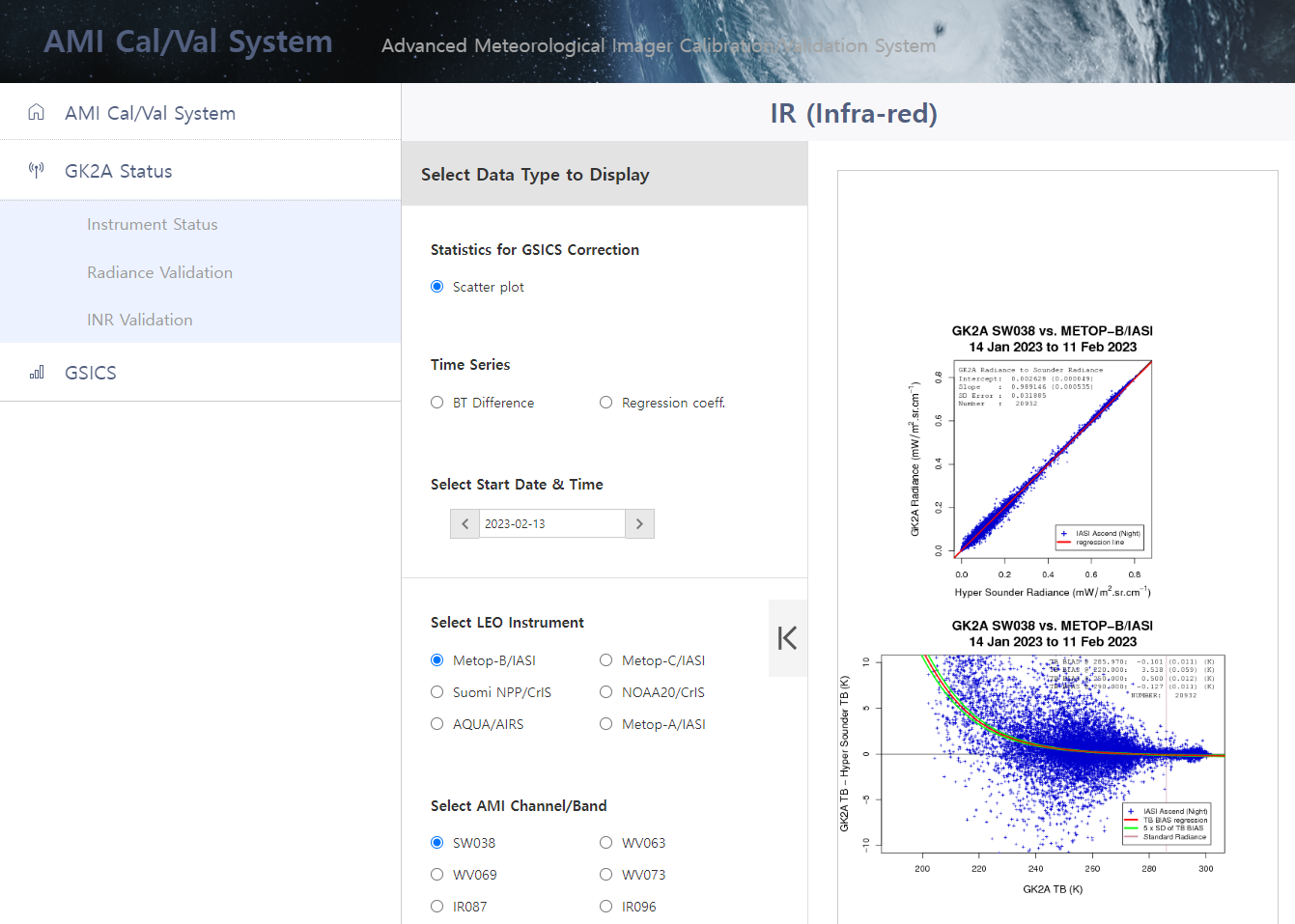 Landing page (Cal/Val portal)
Instrument Status (new)
Radiometric Validation (new)
INR Validation (new)
GSICS Performance

 
Event logs
Information of incomplete imagery
Processing Events
Data Outage
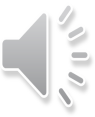 http://nmsc.kma.go.kr/enhome/html/main/main.do v
ent logging:
http://nmsc.kma.go.kr/enhome/html/bbs/listNotice.do?bbsCd=00026
31
[Speaker Notes: This slide shows the newly opened AMI Cal/Val System to monitor instrument status, radiometric and INR validation, and GSICS performance as well as event logs.]
JMA GSICS Corrections
Status of GSICS Correction by JMA
The following Corrections are available from the GSICS server in EUMETSAT
Near-Real Time Correction
Himawari-8 and 9 / AHI / IR with reference to IASI-A/-B, AIRS: Demo. phase
MTSAT-2 / IMAGER / IR with reference to AIRS, IASI-A: Demo. phase
Re-analysis Correction
Himawari-8 and 9  / AHI / IR with reference to IASI-A/-B, AIRS: Demo. phase
MTSAT-2 / IMAGER / IR with reference to AIRS, IASI-A: Demo. phase
IASI-A had been supported until Oct. 2021. Implementation of IASI-C and CrIS is ongoing.
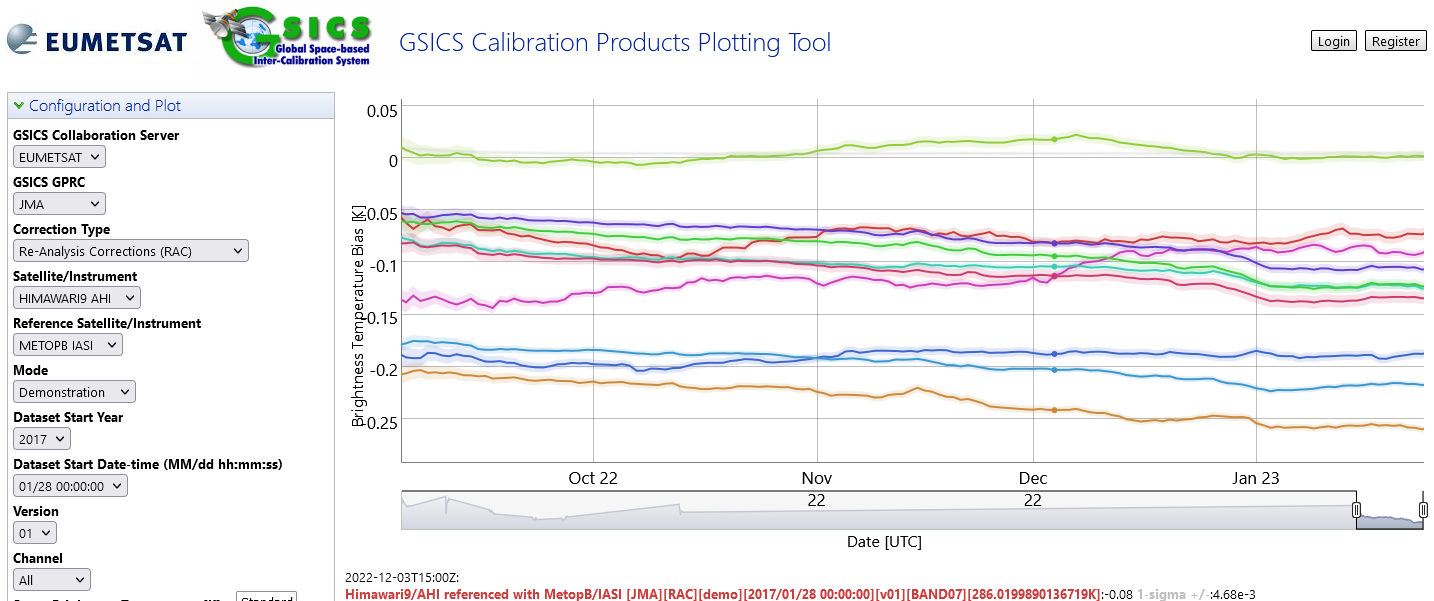 32
JMA GPRC web pages
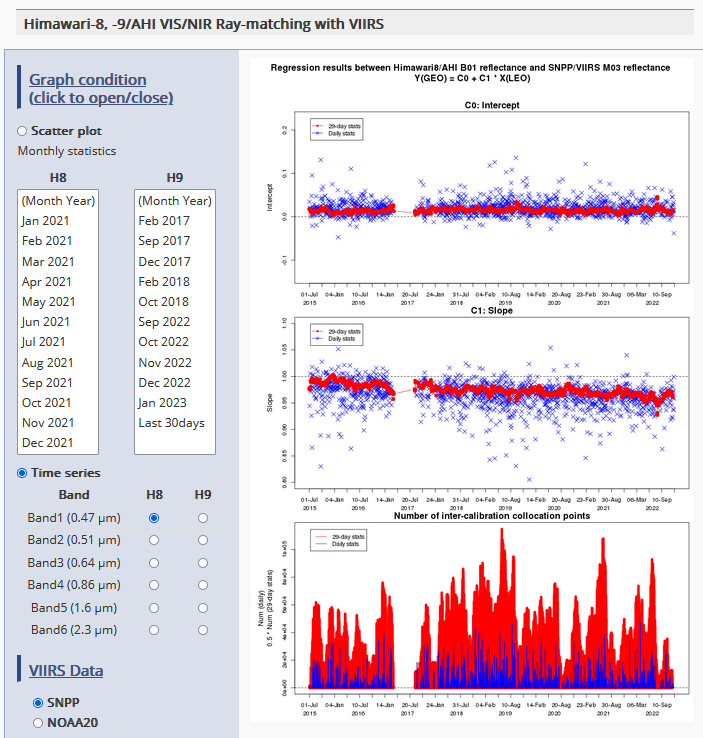 Landing page (cal. portal)
Calibration monitoring 
The monitoring web page started to post Himawari-9 full operational observation data in Dec. 2022.
The page based on the ray-matching approach started to support NOAA20/VIIRS in May 2022.
Navigation monitoring
The page started to support Himawari-9 in Sep. 2022.
Event logging
Instrument information
 
Event logging
Information of incomplete imagery
Processing Events
Data Outage
33
Platform for building new Class of GSICS Products
Provided GRWG a Prototype product
Built and interactive platform to kick start the discussion.

This is built on the Google Colab here  

Features

Review variables in the classical GSICS products
Add/Remove/Edit new variables
Edit Meta Data and ensure CF1.6 standards
Platform: https://colab.research.google.com/drive/1qq-ogt47PtGaSobm11oRJbjp7iruKrhZ   

Prototype Product:  https://drive.google.com/drive/folders/1-7IBvZexns2Mq-aY10yisCQmTiYyY0fP?usp=share_link
Reference: A.GIR.12082022: (GDWG) to Manik Bali to and work with Tim and provide a prototype new class of the products before the annual meeting, and report back to the team.
Action Status  [ 2022 ]
THANK YOU